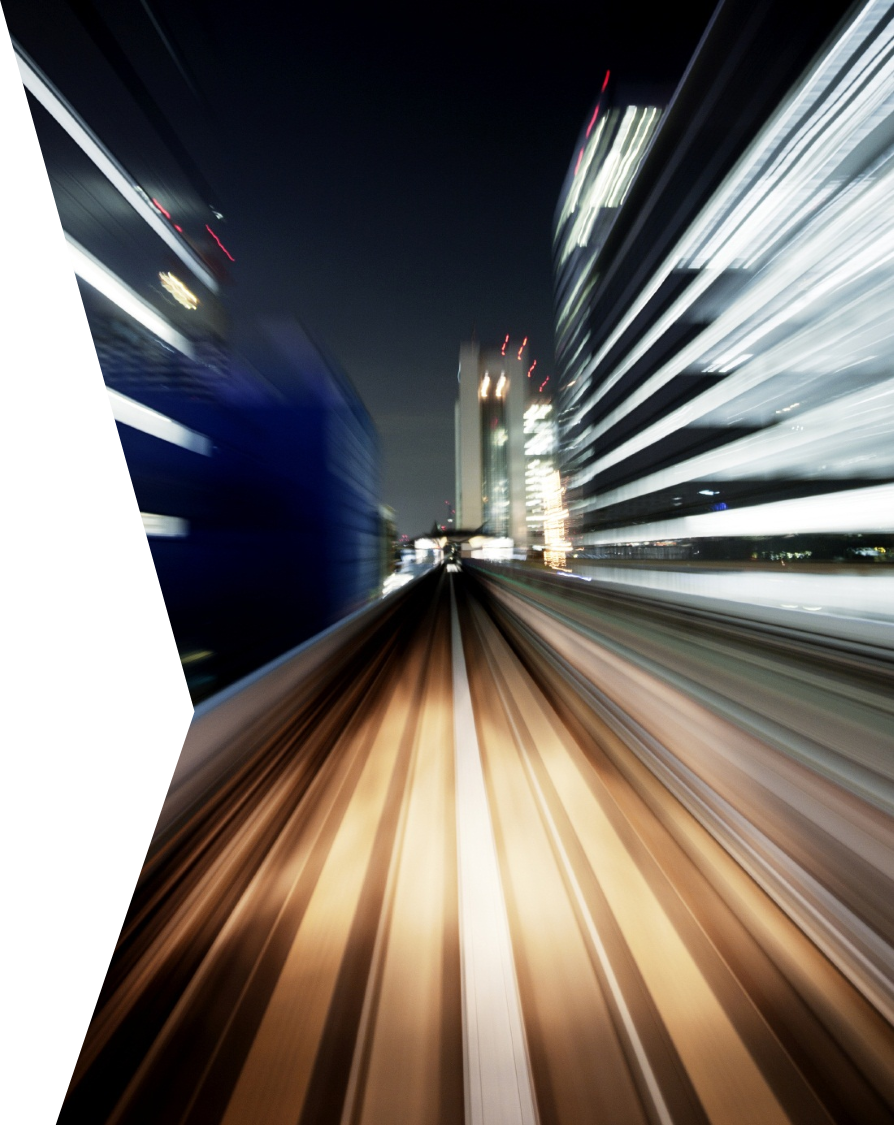 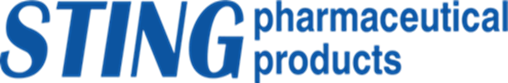 Маркетинг на отношенията с клиенти
Изграждане на лоялност чрез стойност и доверие
Какво е маркетинг на отношенията?
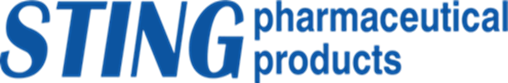 Основни цели
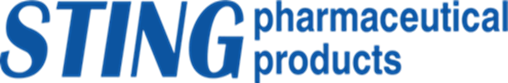 Ключови елементи
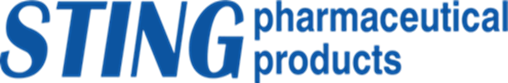 Традиционен vs. Релационен маркетинг
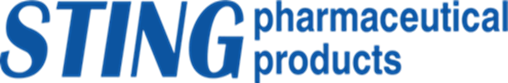 CRM технологии
Управление на клиентски бази данни
Автоматизация на комуникацията
Интеграция със социални мрежи
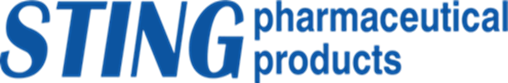 Ползи за бизнеса
Повече препоръки от доволни клиенти
По-ниски разходи за нови клиенти
По-висока стойност на клиентския жизнен цикъл
По-голяма стабилност в продажбите
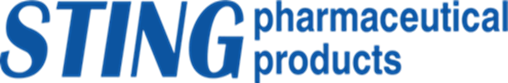 Предизвикателства
Защита на личните данни
Високи очаквания от клиентите
Нужда от постоянна адаптация
Инвестиции в технологии и обучение
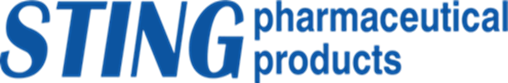 Дистрибуторът е мадиатор!
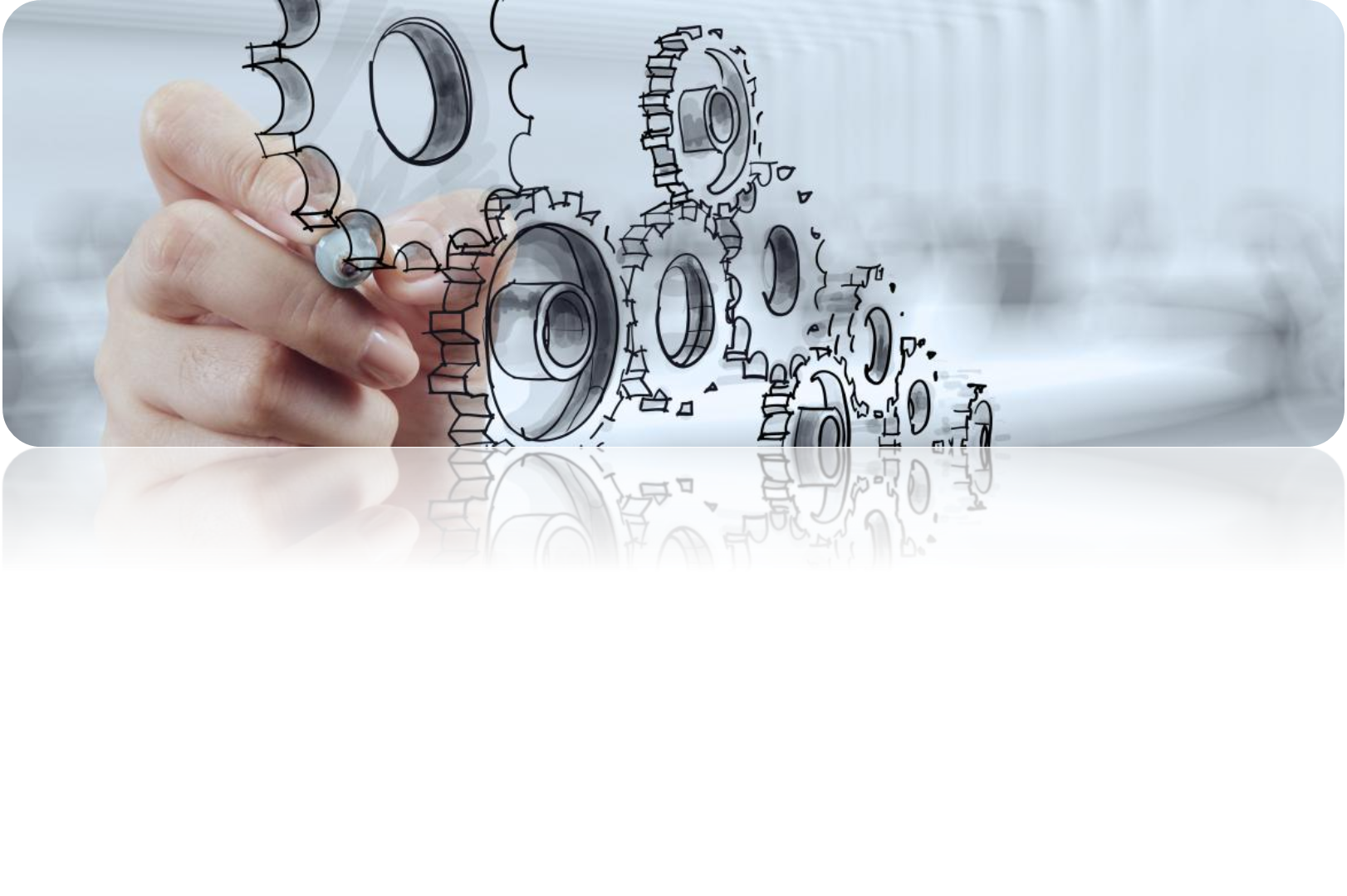 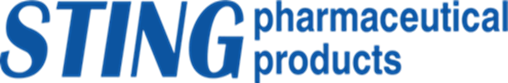